Physik
Am HCG Beilstein
Physik
In Physik finden wir raus, wie die Natur funktioniert.
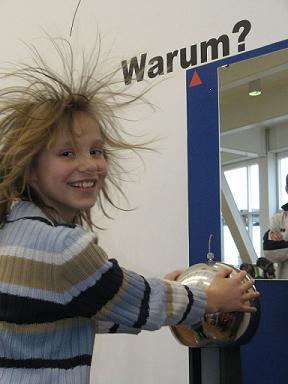 Physik
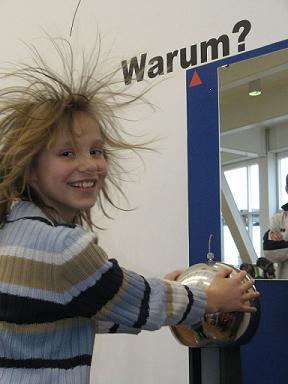 Mit Experimenten kommen wir der Natur auf die Spur.
Physik
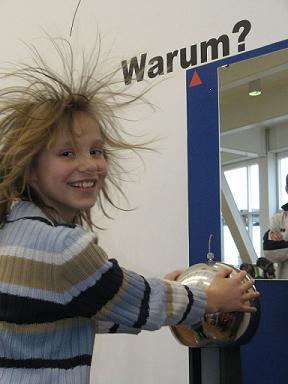 Viele Regeln der Natur sind in der Sprache der Mathematik geschrieben.
Physik
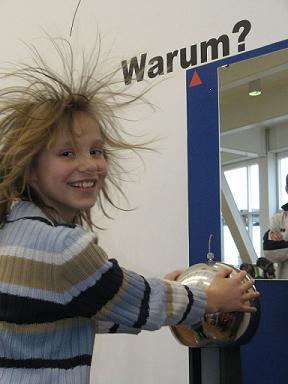 Wozu braucht man das eigentlich?
Physik
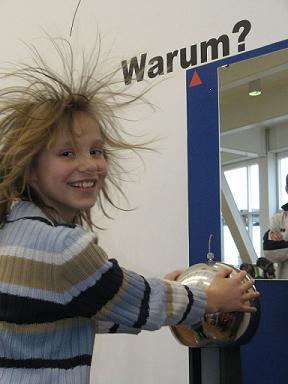 Studierst du mal  Maschinenbau, Medizin, Forstwirtschaft, Pharmazie …
Immer brauchst du Physik.
Physik
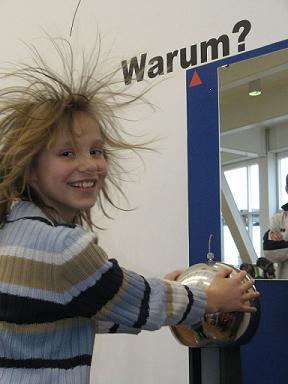 Weil Physik eben was ganz Grundsätzliches ist.
Physik
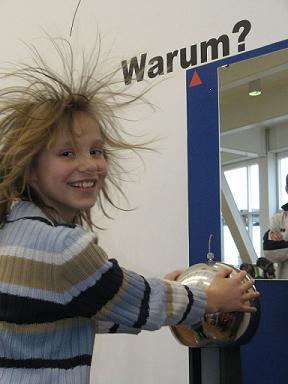 Und um was geht es da so?
Physik
Zum Beispiel um Schall, 
Licht, Bewegungen, Elektrizität,
Wärme und
Atome.
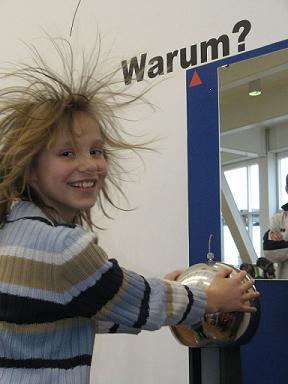 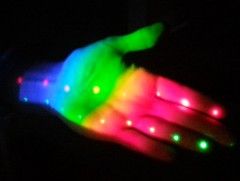 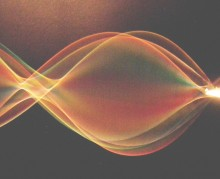 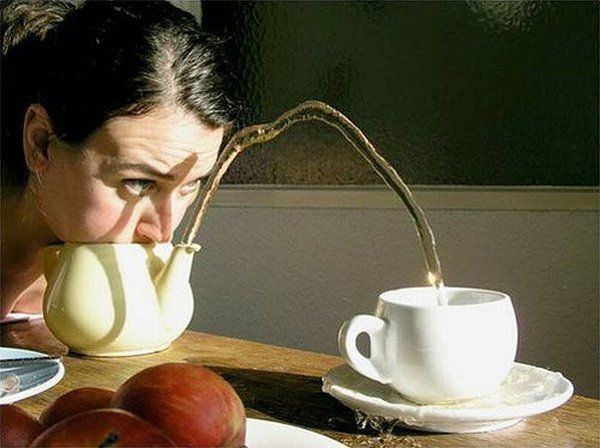 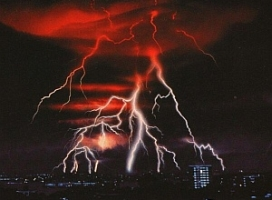 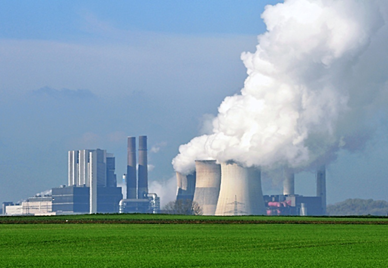 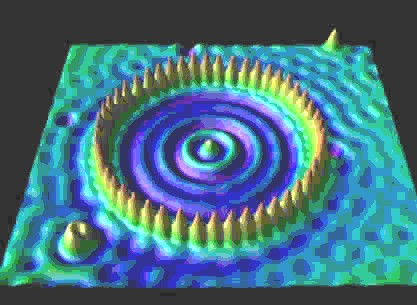 Physik
Ich möchte gleich in der 5. Klasse Physik!
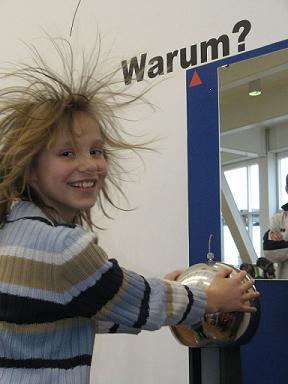 Physik
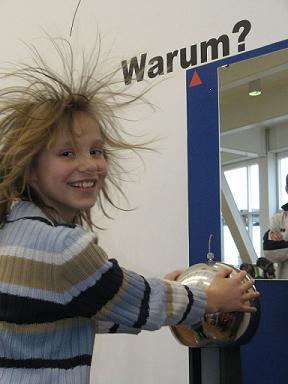 Los geht‘s in der 8. Klasse, bis zur 11. immer mit zwei Stunden. In Fächern wie NWT kommt Physik auch manchmal vor.
Physik
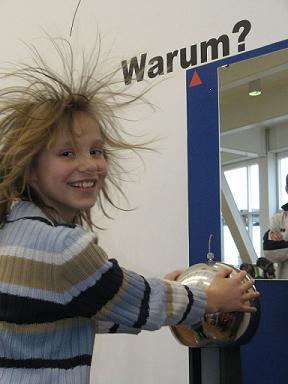 In der Oberstufe kannst du es als Leistungs- oder Grundkurs belegen – 
oder abwählen.
Physik
Physik gibt‘s aber auch neben dem Unterricht, bei Wettbewerben wie der Physik-Olympiade oder bei AG‘s und Exkursionen.
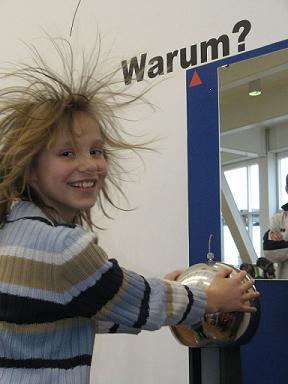 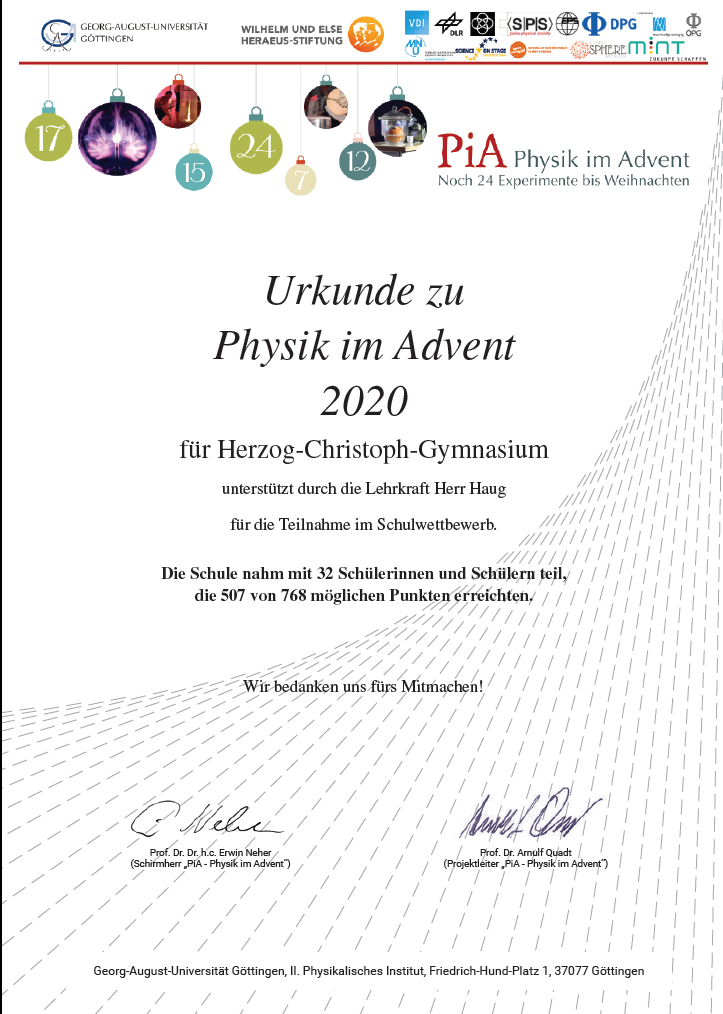 Physik
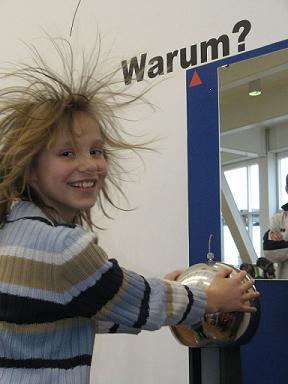 Weitere Infos:
Lehrkräfte und Curricula
Workshop mit der Hochschule HN
Physik-Olympiade Erathosthenes-Projekt 
Trinationaler Schülerkongress
SIA Kursstufe
Satelliten Symposium